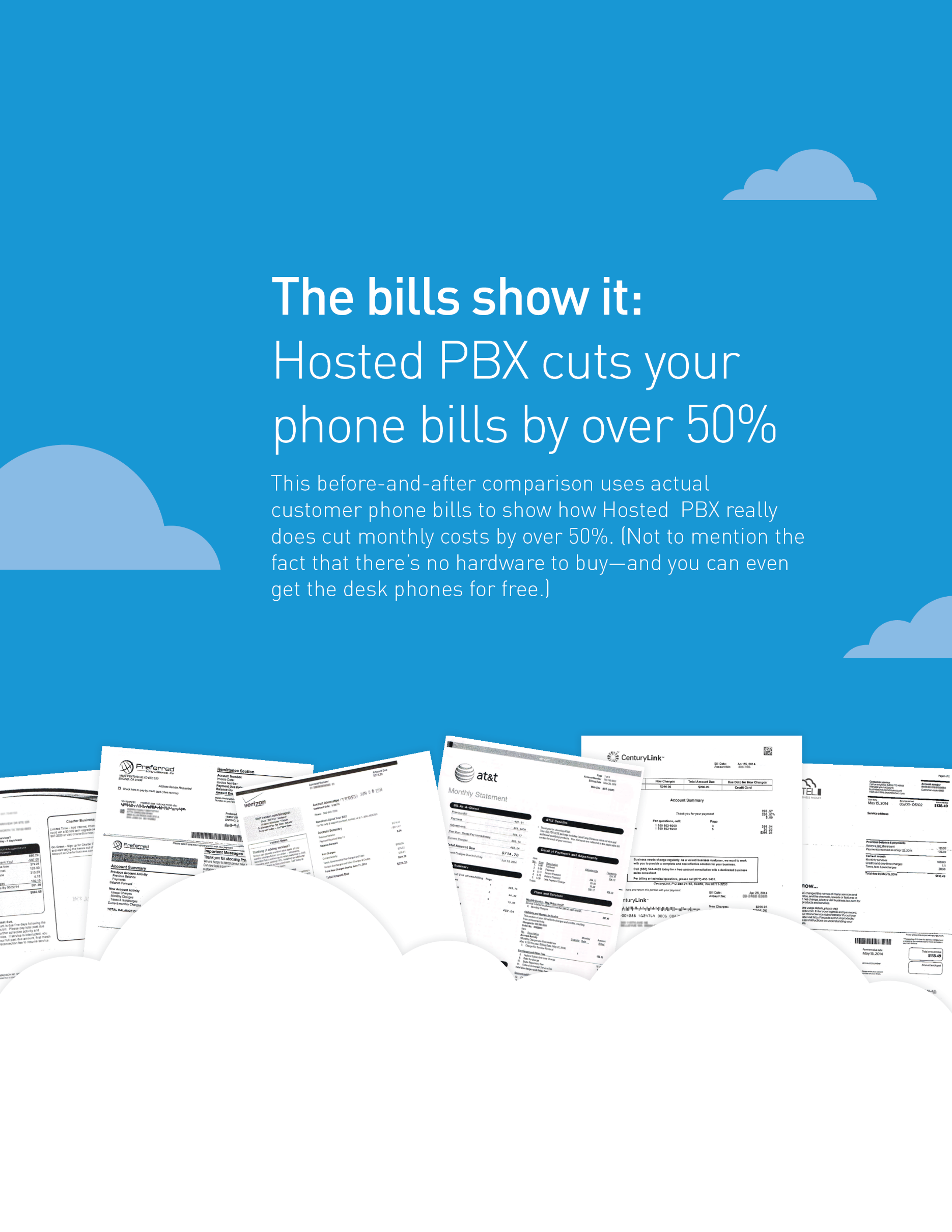 Start saving with Hosted PBX today!
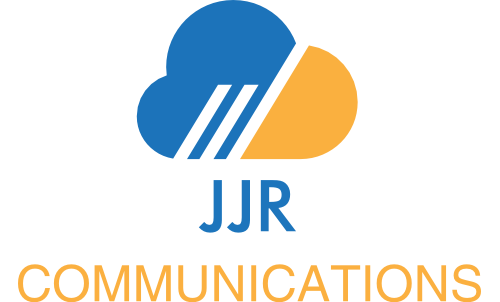 EMAIL US
info@jjrcommunications.com
ON THE WEB
www.jjrcommunications.com
CALL US
973 432 9837
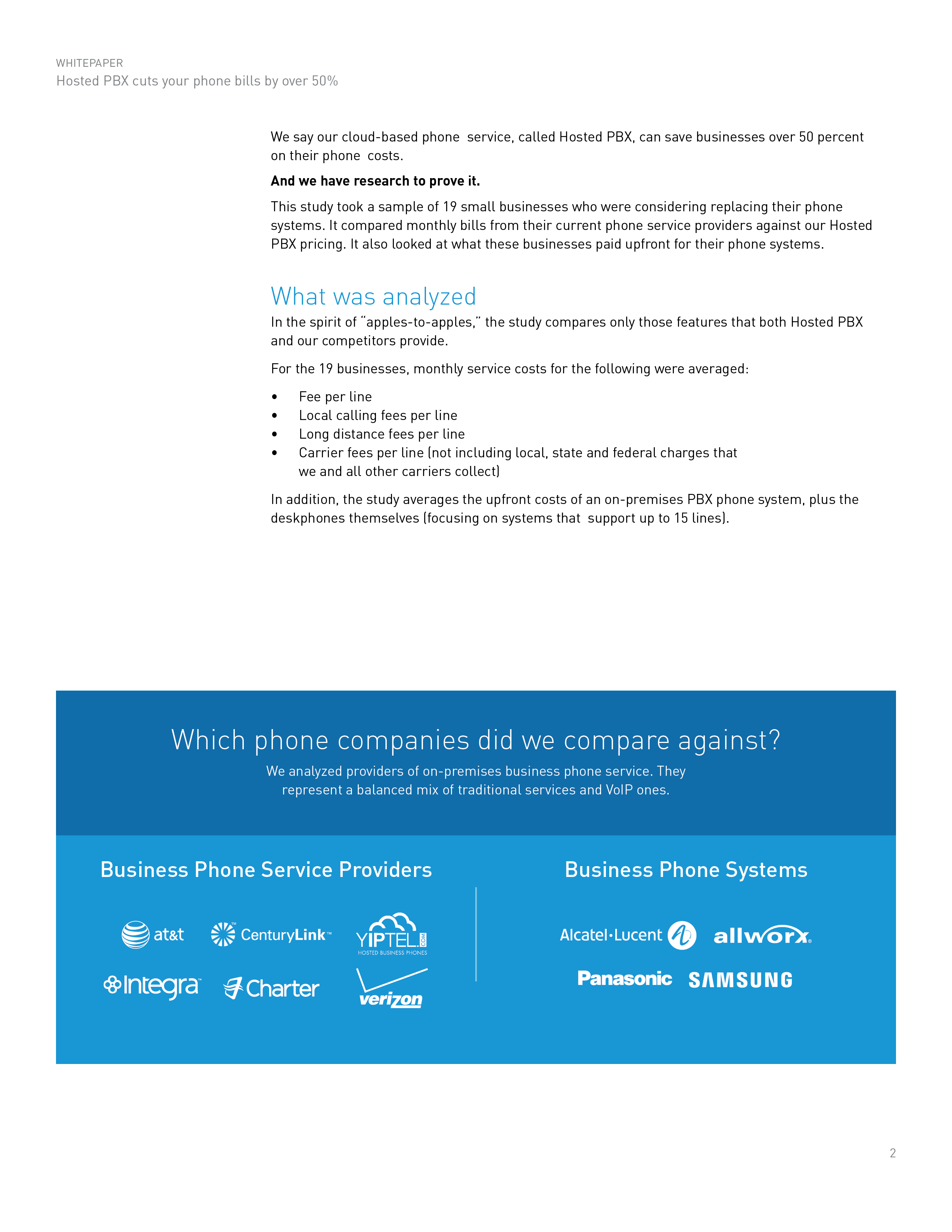 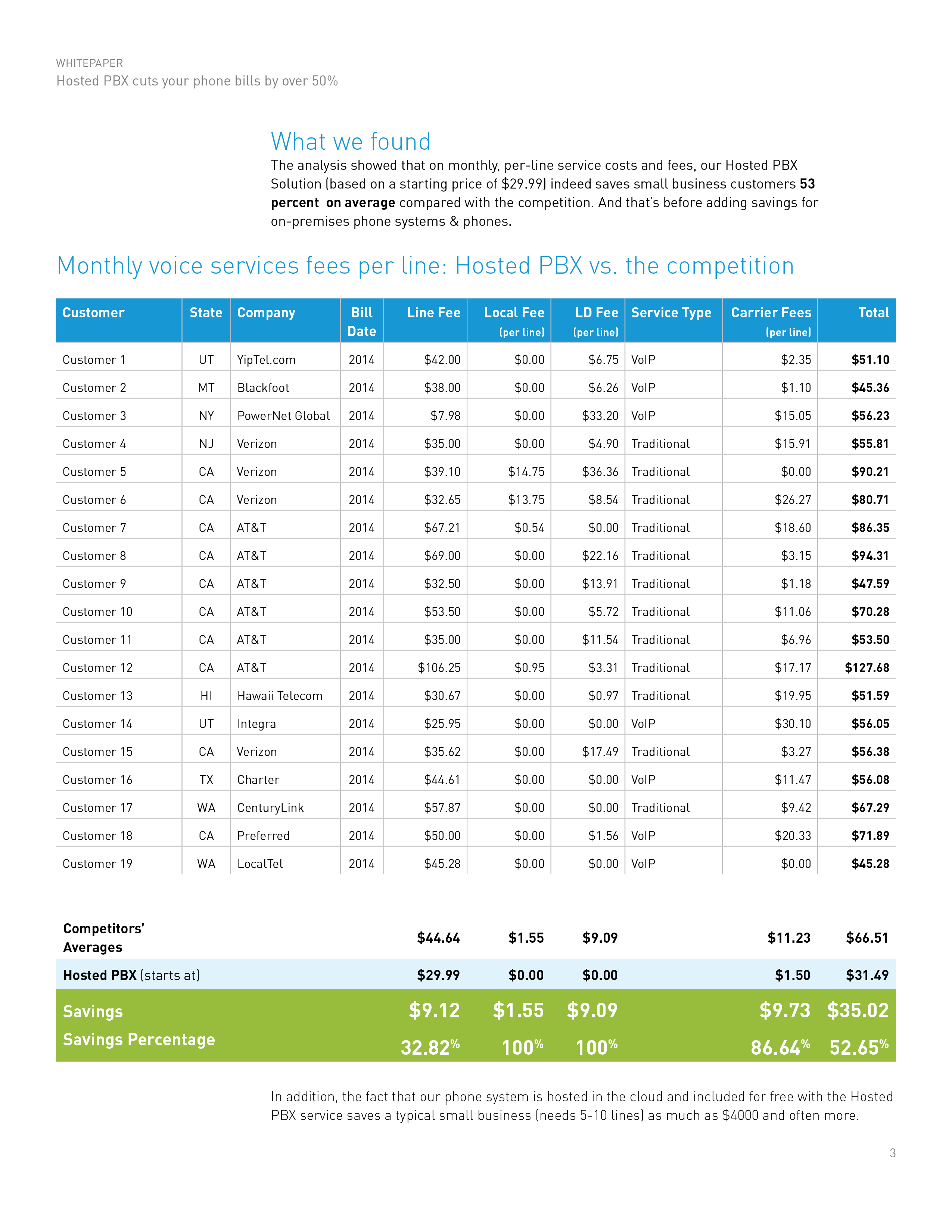 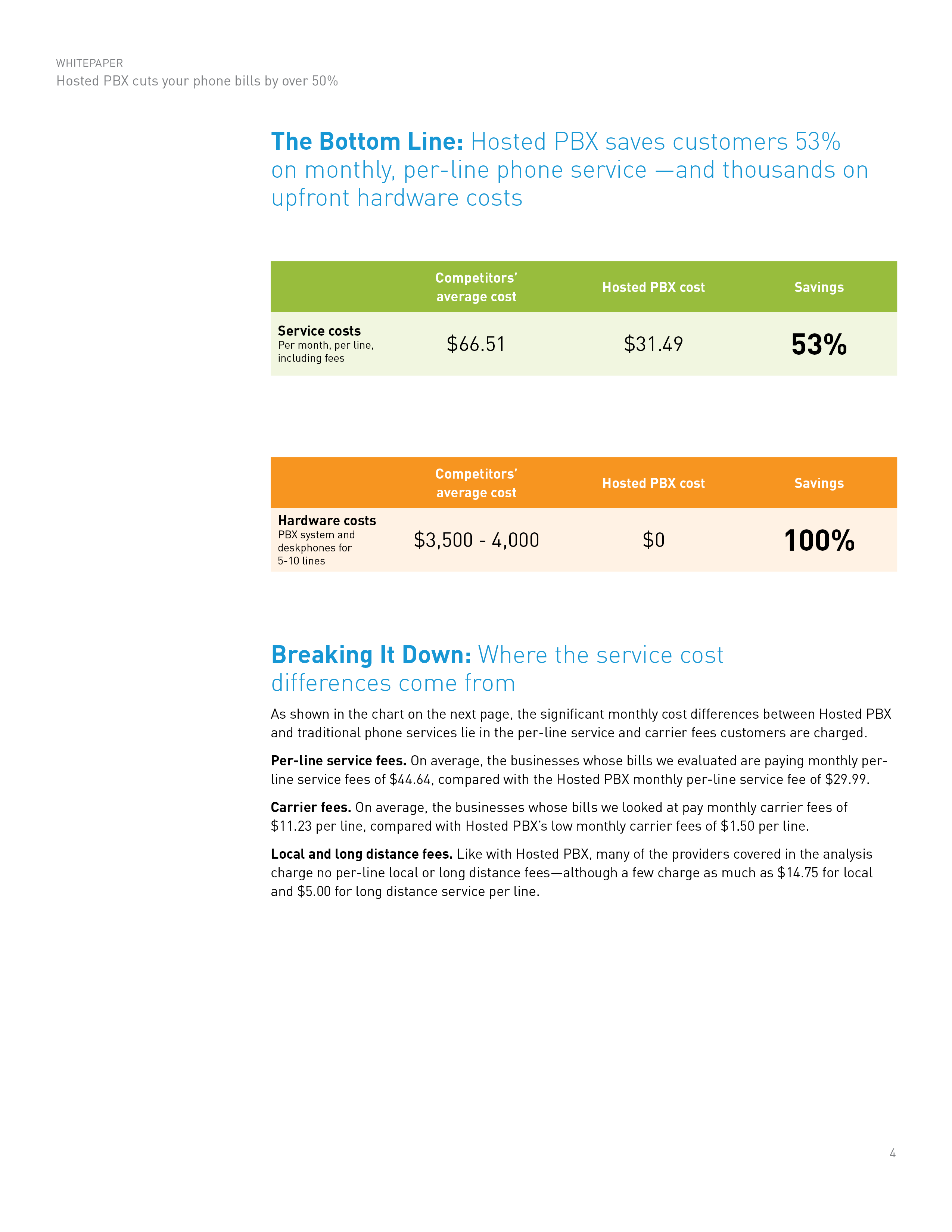 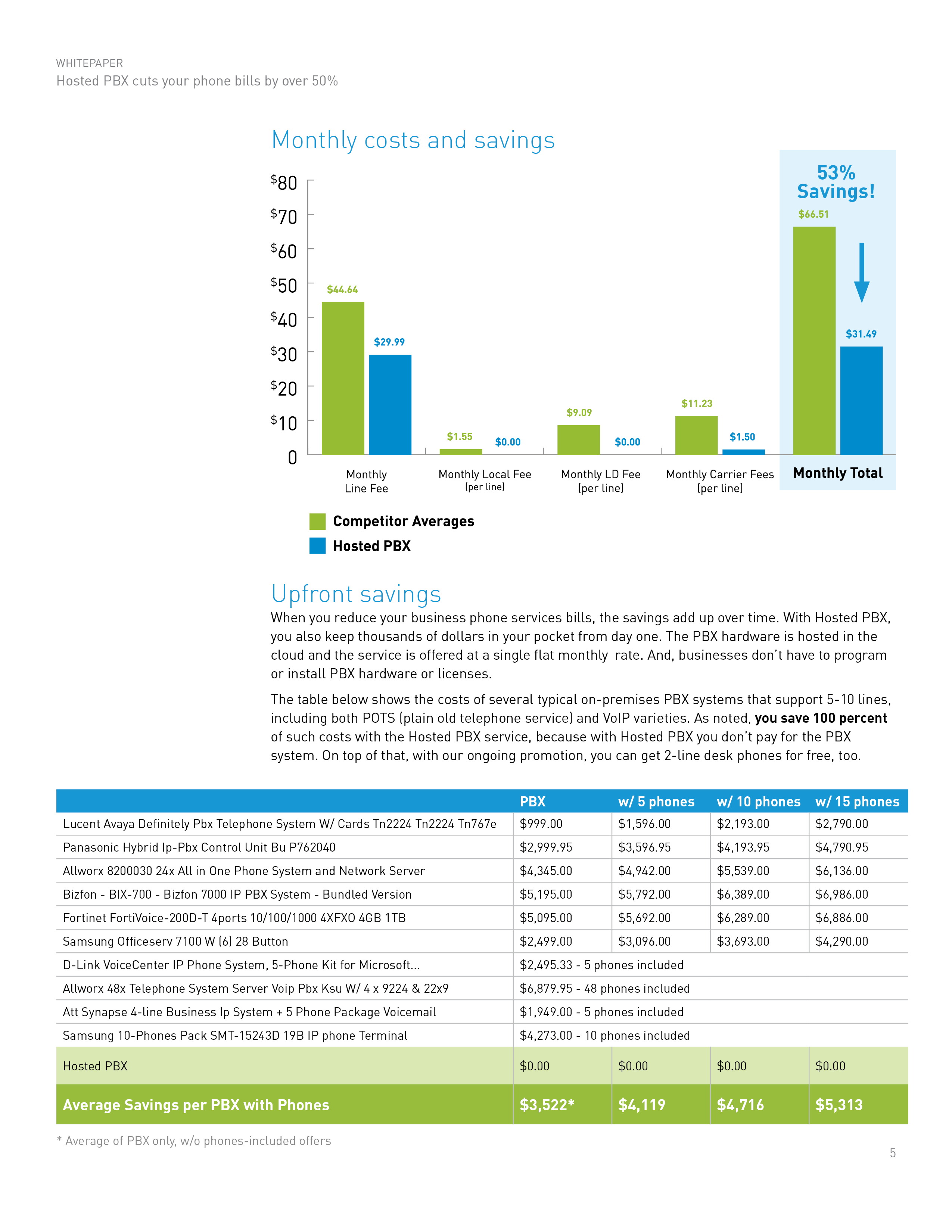 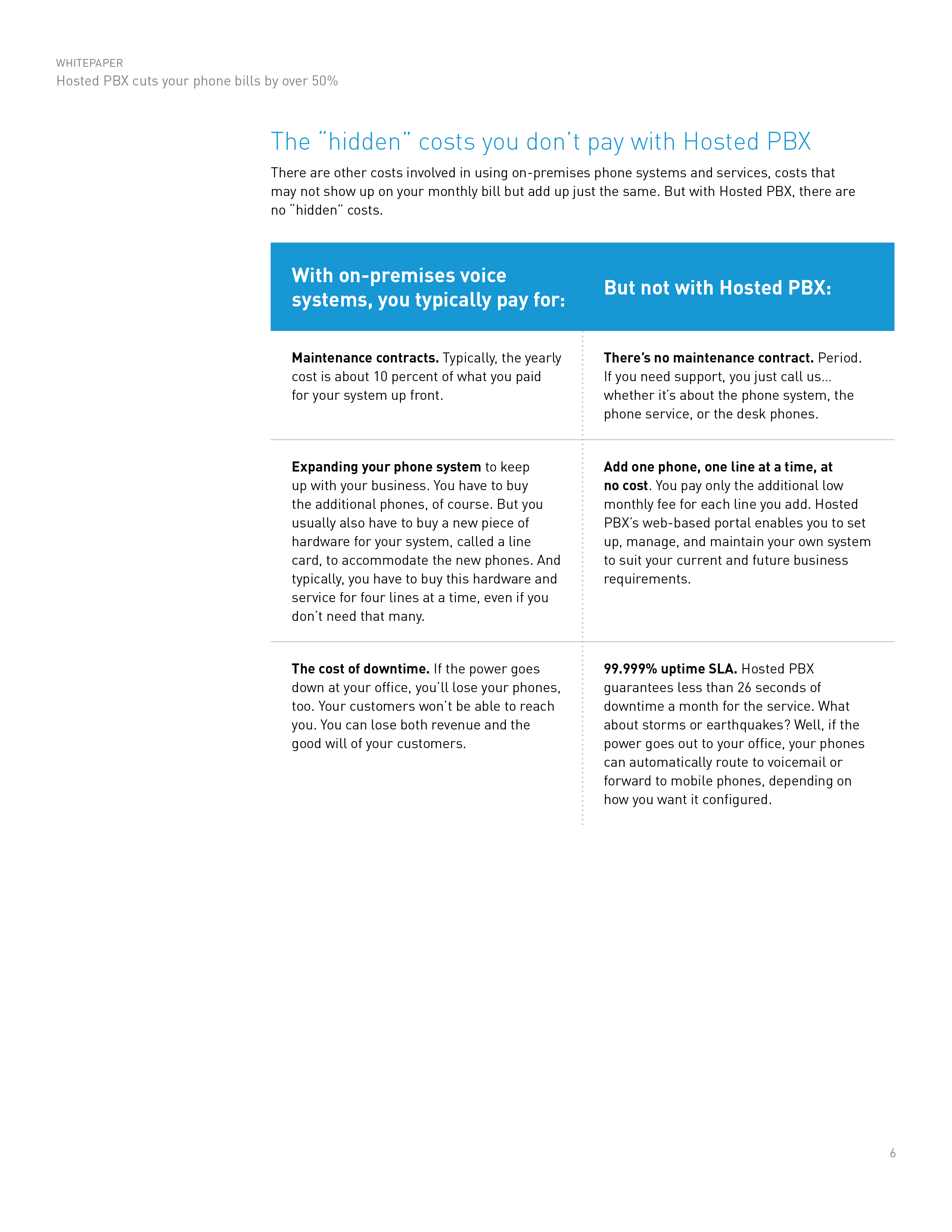 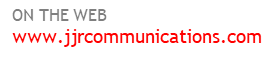 Start saving with Hosted PBX today!
Your Logo Here
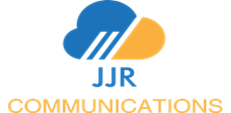 CALL US
972-432 9837
EMAIL US
info@jjrcommunications.com
ON THE WEB
www.jjrcommunications.com